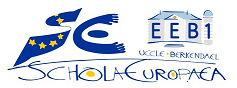 Mobilité scolaire
Réunion d’information
15 février 2022
INTRODUCTION
Étant donné que la situation sanitaire et de santé publique diffère d'un État membre à l'autre et qu'elle est en constante évolution, le programme de mobilité ne peut avoir lieu qu'à condition que les réglementations sanitaires et les restrictions de voyage nationales ou locales soient respectées.
L'école ne peut être tenue responsable des dépenses en cas d'annulation du programme de mobilité, y compris les restrictions de voyage ou autres conditions.
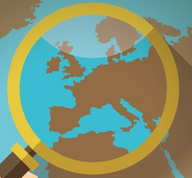 OBJECTIF
Améliorer des compétences académiques et linguistiques 
Permettre aux étudiants de parler la langue L2 et L3 avec leur famille d'accueil et de continuer dans leur section linguistique L1. Mais il peut y avoir des exceptions (élèves Swals).
Vivre  dans un environnement  éducatif et culturel différent
La culture ne s'apprend pas facilement dans une salle de classe. Nous devons faire l'expérience du pays. En vivant dans un autre pays, les étudiants deviennent plus matures et plus ouverts d'esprit.
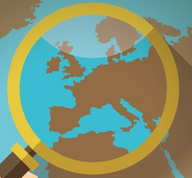 TYPES DE MOBILITÉS
Échanges
Les étudiants étudient dans une école européenne à l'étranger tout en séjournant dans une famille (visite). 
Mais ils accueillent également un étudiant d'une autre école européenne (visite de retour).
Séjours à sens unique
Les étudiants étudient dans une école européenne à l'étranger tout en séjournant dans une famille (visite). 
Ils n'accueillent pas un étudiant d'une autre école européenne.
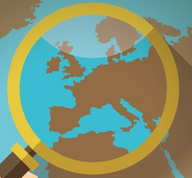 QUI ?
Tous les élèves de S4 peuvent postuler pour le programme de mobilité.
QUAND ?
Au cours du premier semestre de la S5 (4 mois). De septembre à la fin des tests B (vacances de Noël).
La durée minimale d’un séjour est de 5/6 semaines.
La durée maximale est d’un semestre.
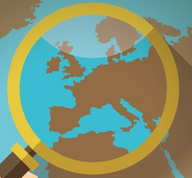 QUELLES ÉCOLES ?
Les Ecoles européennes et les Ecoles européennes agréées 
Vous pouvez en choisir trois par ordre de préférence.

Liste des écoles européennes
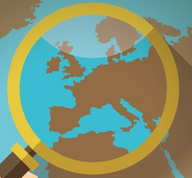 ÉLÈVES SWALS
S'il n'y a pas de section L1 dans l'école d'accueil, il sera traité comme un étudiant sans section linguistique (SWALS).
Un élève SWALS qui trouve une section correspondant a sa L1 à l’école qui l’accueille intègre la section de sa L1.
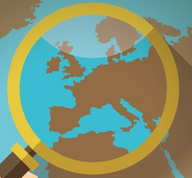 REMARQUES
Il est de la responsabilité de l'étudiant de rattraper son retard si le programme des écoles concernées n'est pas identique. 
S'il y a des matières qui ne sont pas couvertes dans l'école d'accueil, les résultats du 2e semestre comptent double dans l'école d'origine.
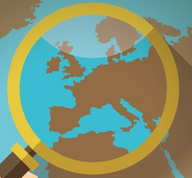 REMARQUES
Les bulletins de notes sont partagés par les écoles européennes concernées.
Pour les visites semestrielles, les élèves reviennent dans leur école d'origine avec des notes A et B dans toutes les matières suivies. 
Pour les mobilités de courte durée, les élèves reviendront normalement avec au moins une note A dans toutes les matières suivies.
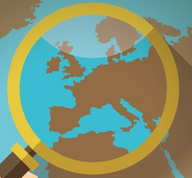 PROCÉDURE. Demande
Vous devez envoyer par e-mail les documents suivants à la coordinatrice, Manela Marín, avant le 7 mars 2022 :
-Annexe 2. Demande d'inscription de l'élève signée par les deux parents. Il s'agit d'informations générales et de la motivation de l'élève.
-Annexe 5. Formulaire de consentement des parents.
-Partie 1 de l'annexe 4. Formulaire de santé 

Annexes
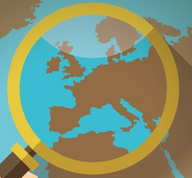 PROCÉDURE. Approbation de l'EEB1
Le conseil de classe et le conseiller pédagogique donnent leur avis sur les résultats scolaires et sur le comportement de l'élève.
Le directeur prend la décision finale concernant la demande. 
L'approbation de la demande peut être retirée si les résultats ou l'attitude de l'élève se détériorent au cours du second semestre.
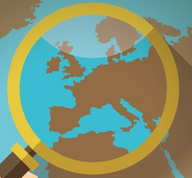 PROCÉDURE. Approbation par l'école d'accueil
Une fois que vous avez reçu l'approbation de l'EEB1, nous envoyons votre demande à l'école d'accueil choisie. 
Ils vérifieront les matières obligatoires et optionnelles que l’élève peut suivre, familles d’accueil,...
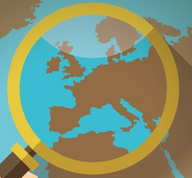 PROCÉDURE. Famille d'accueil
Une fois que vous avez l'approbation de l'école d'accueil, vous devez trouver une famille. L'APEEE de l'école d'accueil peut vous aider à la trouver. (Elle peut aussi vous aider à organiser le transport et la cantine.)
 Si une famille d'accueil est trouvée, les tuteurs doivent remplir et remettre au coordinateur les documents suivants :
-Annexe 3. Famille d'accueil.
-Partie 2 de l'annexe 4. Formulaire de santé.
-Annexe 6. Charte de la famille d'accueil.
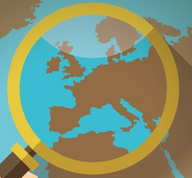 PROCEDURE. Avant la mobilité
Remplir et remettre Learning agreement de l’Annex 7.
PROCEDURE. Rapport post-mobilité
Remplir et remettre Self evaluation de l’annexe 7.
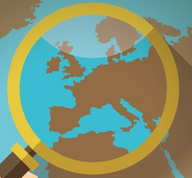 ASPECTS FINANCIERS
Ni l'école d'origine ni l'école d'accueil ne sont responsables de la recherche des familles d'accueil, du voyage, de l'assurance voyage, de la pension et du logement ou des frais éventuels.
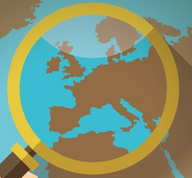 CONTACTS
Manela Marín Del Río
manela.marin-del-rio@teacher.eursc.eu
APEEE
info@uccleparents.org
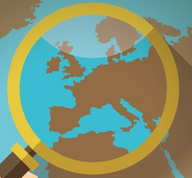 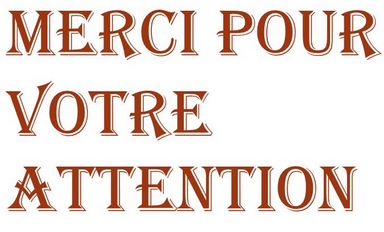 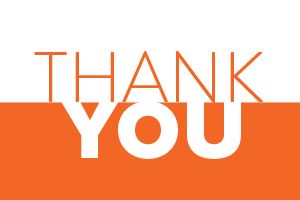